Інвестиційний профіль Жовтоводської             міської територіальної громади
Загальна характеристика
Жовтоводська громада межує з Кіровоградською областю, Саксаганською,  П‘ятихатською громадами Кам‘янського району та Глеюватською громадою Криворізького району

До складу громади входять 4 населених пункти: 
м. Жовті Води
с.  Волочаївка
с.  Мар'янівка
с.  Суха Балка

Адміністративний центр громади - м. Жовті Води
Кількість старостинських округів - 1
Площа громади – 76,087 км2
Наявне населення (за розрахунковими даними): 41,97 тис.осіб (з них міське населення – 40,85 тис. осіб, сільське населення – 1,12 тис.осіб).
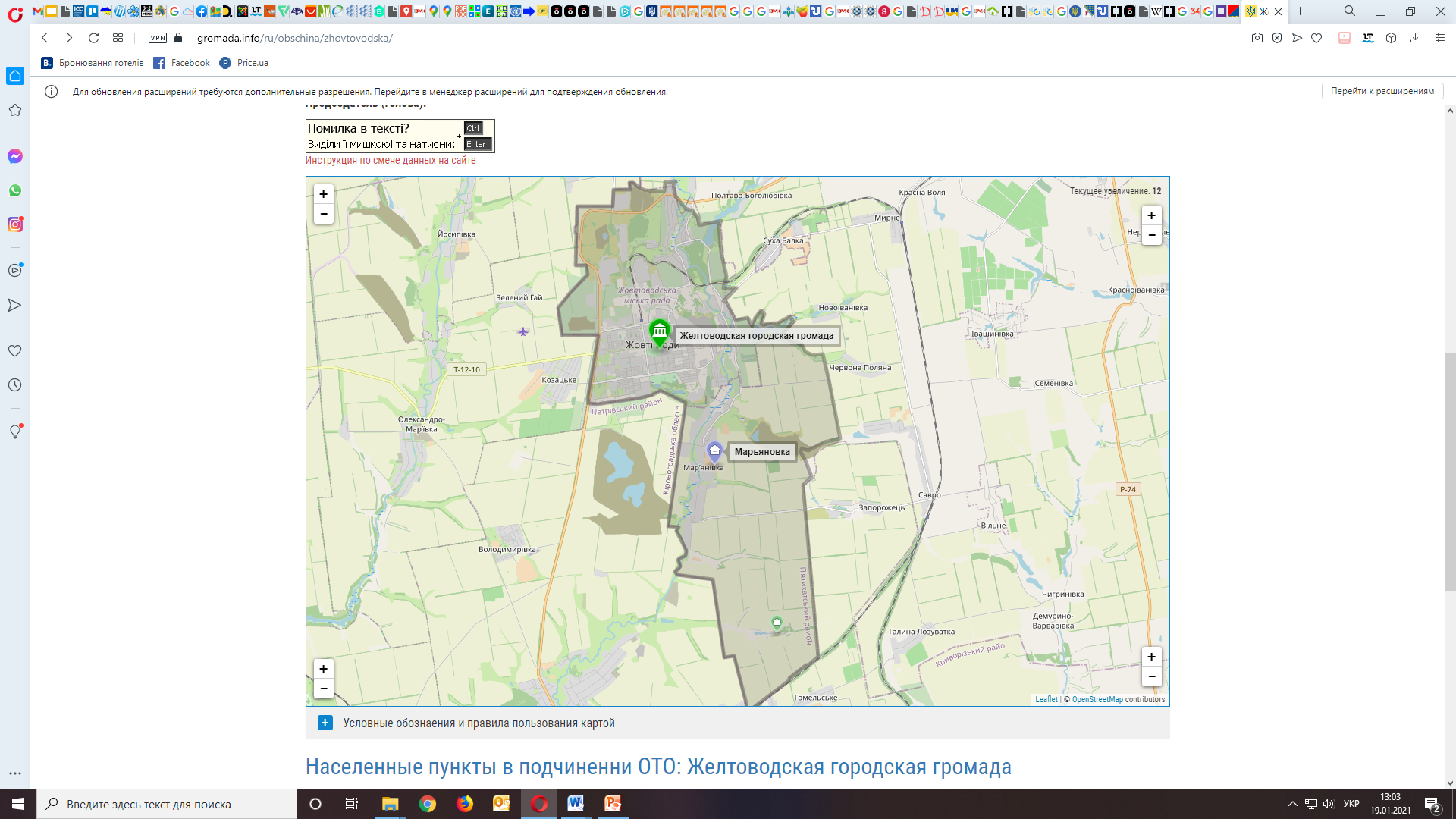 Транспортна інфраструктура
Територію громади перетинають автомобільні шляхи:
Автошлях Р 74 (автомобільний шлях регіонального значення в Україні) проходить територією Дніпропетровської та Кіровоградської областей через П’ятихатки - Кривий Ріг - Широке. 

Автошлях Т 1210 (автомобільний шлях територіального значення в Кіровоградській та Дніпропетровській областях) проходить територією Кропивницького, Олександрійського                  та Кам’янського районів через Устинівку - Долинську - Петрове - Жовті Води. 

Найближче шосе міжнародного призначення Е-50 проходить на відстані 18 км від міста Жовті Води.


Пасажирські перевезення в громаді забезпечуються ФОП Рябенко О.

Відстань до найближчих залізничних вокзалів:
м. П’ятихатки                                   (22,0 км)
м. Кривий Ріг, станція Рокувата (49,0 км)
Відстань до найближчих міст:
Відстань до аеропортів:
м. Дніпро        (148,0 км)
м. Кривий Ріг ( 66,0  км)
Структура земельного фонду громади
Природні ресурси:

Ґрунти (характеристика): чорноземи звичайні малогумусні
Водні ресурси (вид, кількість, площа, характеристика): на території ТГ розташовані 4 водні об’єкти:
- річка Жовта - довжина 58 км. Площа водозбірного басейну 490 км². Похил річки 1,6 м/км. Долина      трапецієподібна, завширшки 2,5 км. Річище помірно звивисте. Використовується на сільськогосподарські потреби, водопостачання, зрошення. Протікає через територію громади, впадає в р. Інгулець;
- водойма «Водобуд» - резервне питне водосховище, яке знаходиться на балансі КП «Жовтоводський водоканал» ДОР», площею 0,1374 км²;
- водойма «Водяне» (Весела Іванівка) - водосховище, площа водозбірного басейну 0,05 км² ;
- водоймище у Дитячому парку - штучна водойма, площа водозбірного басейну 0,02 км². 


Корисні копалини / природні поклади на території громади
На території громади є поклади залізної та скандієвої руд.
Триває геологічне вивчення корисних копалин – руд золота та супутніх корисних копалин – ніобієвих руд, у тому числі дослідно-промислова розробка родовищ на Жовтоводській площі (розташованої за 8 км на північ від м. Жовті Води, вздовж південно-східної околиці с. Жовте Дніпропетровської області в субмеридіональному напрямку)
Населення
Населення:                   41,97 тис.осіб (у т.ч.чоловіки–18,6 жінки–23,37 тис.осіб )
Зайняте населення: _6,55 тис.осіб
Пенсіонери:              14,04  тис.осіб
Безробітні:                _0,35  тис.осіб
Діти                              6,75  тис.осіб
Структура зайнятості населення на території Жовтоводської громади
Інфраструктура громади
Медичні заклади
КНП «Центр первинної медико-санітарної допомоги» Жовтоводської міської ради
КНП «Жовтоводська міська лікарня» Жовтоводської міської ради та відділення відновлювального лікування та функціональної діагностики у її складі
Приватні медичні центри: «Камед», «Здоров’я», «Профімед» та ін., приватні стоматологічні кабінети 

Навчальні заклади
Загальної середньої освіти – 10
Дошкільної освіти – 11
Спеціалізовані заклади – 3
Заклади передвищої освіти – 2
Професійно-технічний заклад – 1


Центр надання соціальних послуг
Відділення соціальної допомоги вдома
Відділення денного перебування та організації надання адресної  натуральної допомоги
Відділення соціальної роботи
психологічна служба  та сервісний офіс у справах ветеранів

Банківські установи 
Відділення Філії Дніпропетровське обласне управління АТ «Ощадбанк»
Відділення ПАТ «Райффайзен Банк Аваль»
Відділення АТ КБ "ПриватБанк»
Віділення АБ «Укргазбанк»
Дитячі будинки, прийомні сім’ї 
Дитячі будинки сімейного типу  - 2
Прийомні сім’ї – 12
Патронатні родини – 1
 
Заклади культури
КЗК «Палац Культури»
КЗК «Будинок культури «Родина»
КЗК «Мар’янівський будинок культури»
КЗК «Жовтоводська музична школа»
КЗК «Міський історичний музей»
КЗК «Жовтоводська централізована бібліотечна система»

Спортивні заклади
КЗ «Центр фізичного здоров`я населення «Спорт для всіх» Жовтоводської міської ради
Комунальний заклад позашкільної освіти Дитячо-юнацька спортивна школа Жовтоводської міської ради
Стадіон; тренажерні зали; басейн

Торгівля та сфера послуг
Магазини  - 316
Аптеки – 26
АЗС – 4, станція зарядки електромобілів – 1
Ломбарди -6
Готелі - 2
Ресторани, кафе, бари  -  32 
Перукарні, салони краси – 19
Оптові бази -7 
Торгові павільйони – 66
Енергопостачання та комунальні послуги
Електропостачання в громаді здійснюється 
     ПАТ «Дніпрообленерго», ПАТ Центральна енергетична компанія,                                 ТОВ "Дніпровські енергетичні послуги"

Водопостачання та водовідведення в громаді здійснює 
     КП «Жовтоводський водоканал» ДОР»

Теплопостачання в громаді здійснює
     КП «Жовтоводськтепломережа» Жовтоводської міської ради»

Розподіл та постачання природного газу споживачам громади здійснюють: 
     ГК «Нафтогаз України», АТ «Дніпропетровськгаз»

Послуги з управління побутовими відходами в громаді надаються 
     КП «Чисте місто» Жовтоводської міської ради»
Електричні підстанції на території громади
ПС «Північна-150» 150/35/6
Номінальна потужність підстанції, Sном., кВА 2×63000

ПС «С-35» 35/6
Номінальна потужність підстанції, Sном., кВА 3200

ПС «Електрон-150» 150/35/10
Номінальна потужність підстанції, Sном., кВА2×63000

ПС «№ 29» 35/6 
Номінальна потужність підстанції, Sном., кВА 2×4000

ПС «№ 5» 35/6
Номінальна потужність підстанції, Sном., кВА 2×16000
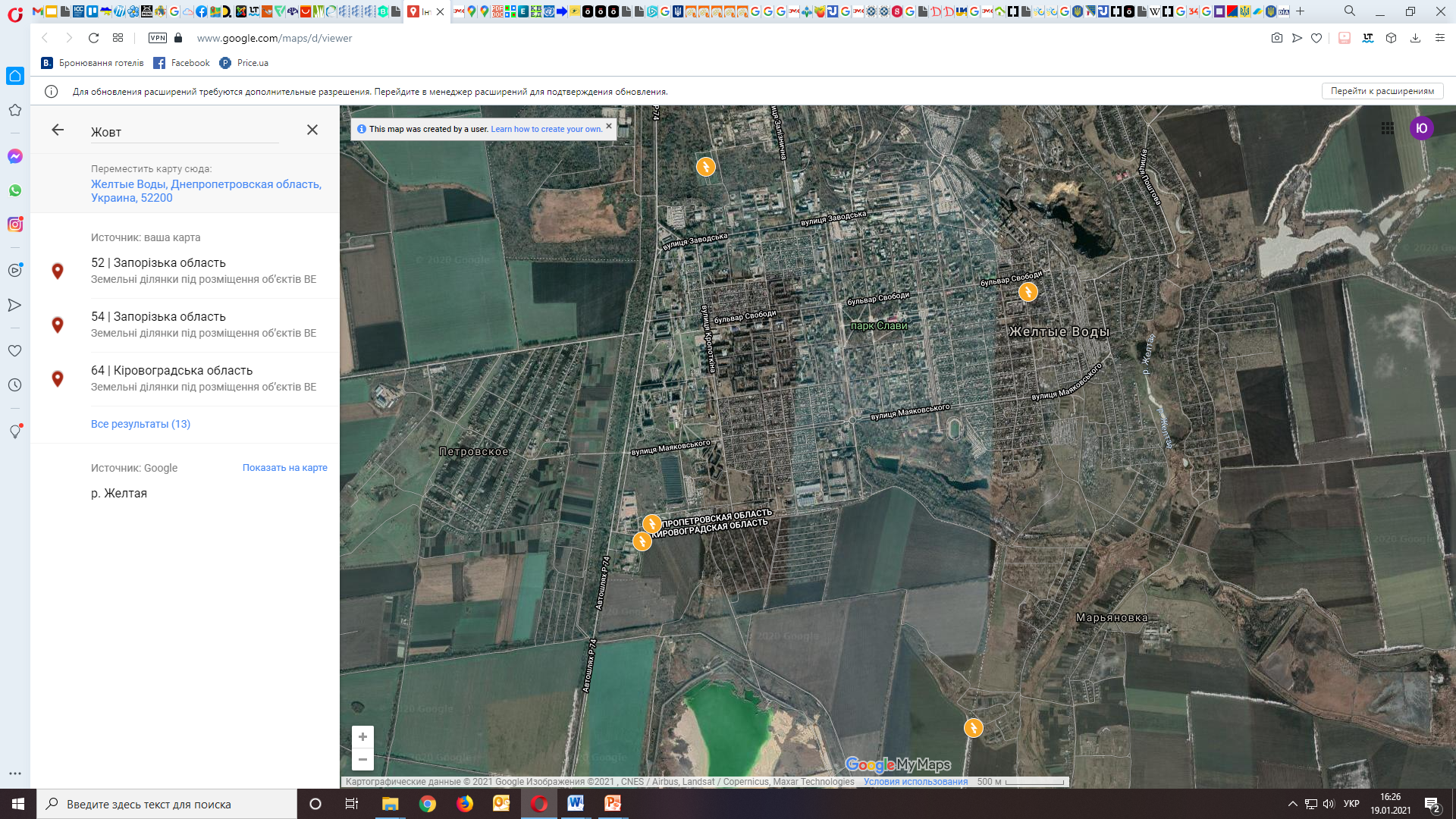 Економічні показники
доходи бюджету громади у сумі 320491,5  тис. грн. 
рівень дотаційності бюджету: 0 %
власні доходи на одного мешканця: 5356,2 грн. 
капітальні видатки на одного мешканця: 522,9 грн.
середня заробітна плата:  15,6 тис.грн.
ставки податку на землі промисловості:  1 %, с/г землі – 1 % від НГО
ставки оренди на землі комерційного використання: 
3 % (тимчасові споруди) та 5% (ганки), с/г землі – 0,1 % (м.Жовті Води)
послуги ЦНАП – м. Жовті Води  (кількість послуг – 336)
Промисловість
Найбільші промислові підприємства:
Сільське господарство
Найбільші сільськогосподарські підприємства:
Будівництво
Представники сфери будівництва:
Туризм
Природно-заповідний фонд на території громади
      відсутній

Пам'ятки архітектури на території громади

Палац культури (або «Центр народної культури та дозвілля») - був побудований в 1957 році. З огляду на унікальність Палацу культури в Жовтих Водах, в 1985 році він був включений в список архітектурних пам'яток Дніпропетровської області.

Туристична інфраструктура:  

пам’ятник героям визвольної війни 1648-1654 років;  
КЗК «Палац культури»;  
КЗК «Міський історичний музей»; 
готелі. 
      Розроблено карту мандрівника.

Зони рекреації та відпочинку

«Дитячий парк» (вул. Авангардна, 56. Площа – 69942,0 кв.м)
«Парк Слави» (вул. Героїв України – вул. Європейська – Бульвар Свободи. Площа – 204098,0 кв.м)
Сквер «Надія» (вул. Авангардна. Площа – 46000,0 кв.м)
Парк ІІ-го мікрорайону
Пріоритетні напрямки розвитку 
Жовтоводської МТГ
. Розвиток промислового сектору економіки, збільшення зайнятості населення

. Гуманітарний та соціальний розвиток громади

. Забезпечення екологічної та енергетичної безпеки


. Розвиток житлово-комунального господарства
Інвестиційні пропозиції Жовтоводської МТГ
Земельні ділянки
Земельні ділянки комунальних підприємств:
Об'єкти нерухомості:
Вільні приміщення комунальних підприємств:
Контактна інформація

Поштова адреса:
Дніпропетровська обл., Кам’янський район, м. Жовті Води, бульвар Свободи, буд.33

Контактні телефони:
050-830-6656 (начальник відділу економічного та інвестиційного розвитку Біленко Наталя)

Електронна пошта:
vesr_zhv@i.ua , info@gvvyk.dp.ua

Веб-сайт:
http://zhv.dp.gov.ua
https://www.facebook.com/zhv.dp.gov.ua